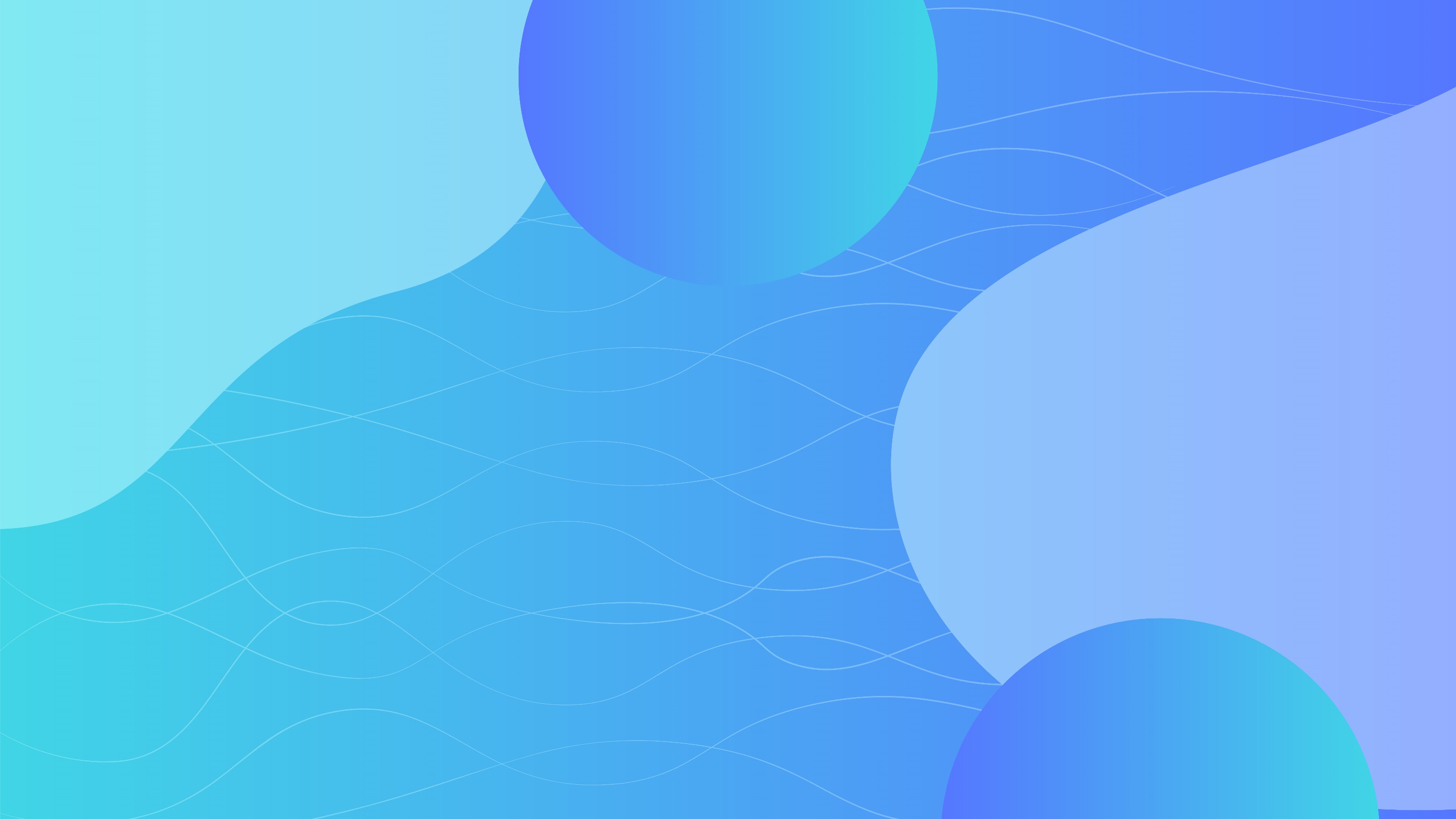 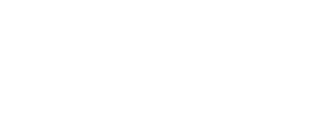 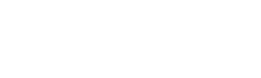 ПРОГРАММА
ПОДДЕРЖКИ
МЕСТНЫХ
ИНИЦИАТИВ
2023
Конкурсный отбор на территории городских округов
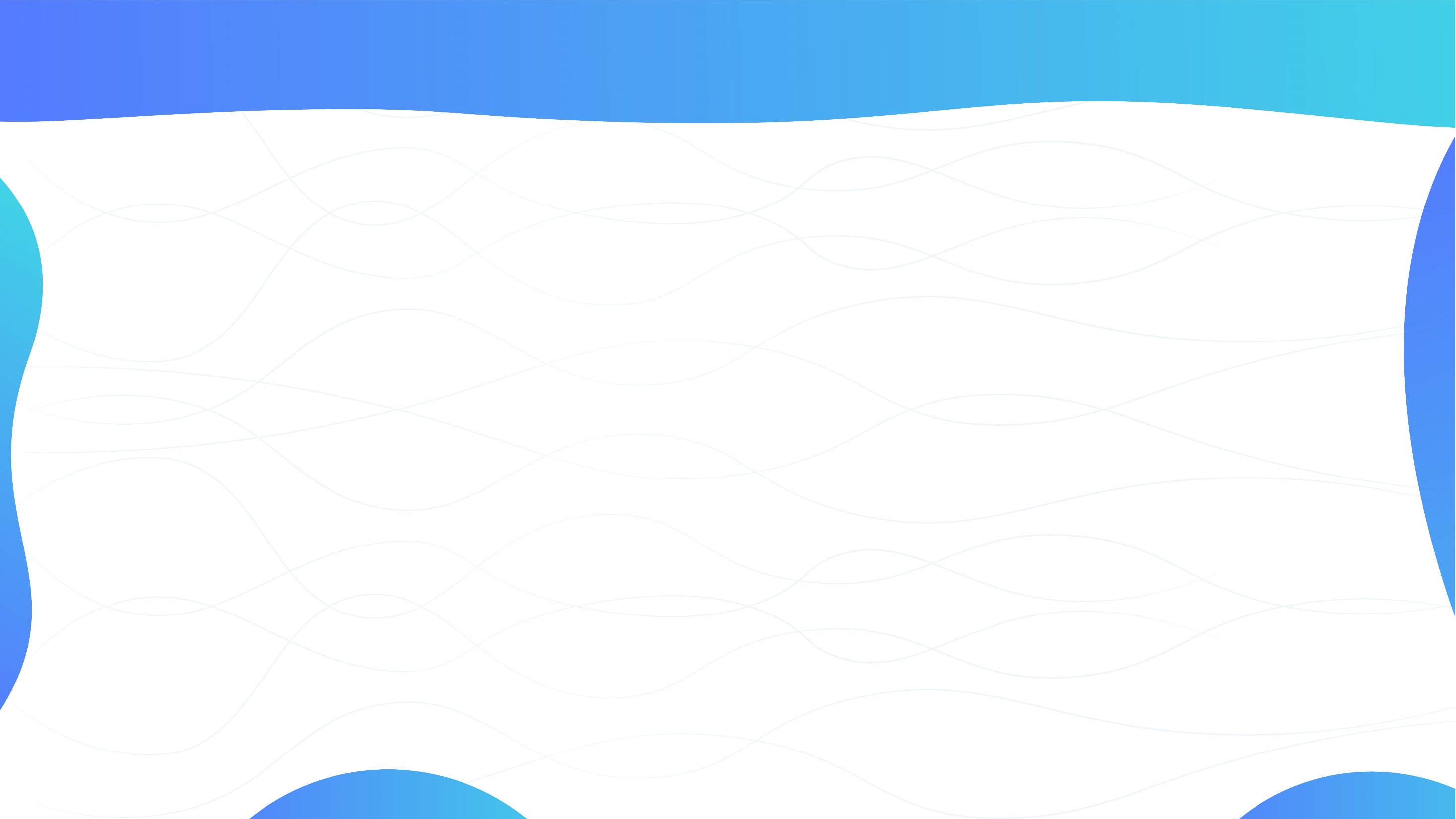 КРИТЕРИИ КОНКУРСНОГО ОТБОРА ППМИ-2023
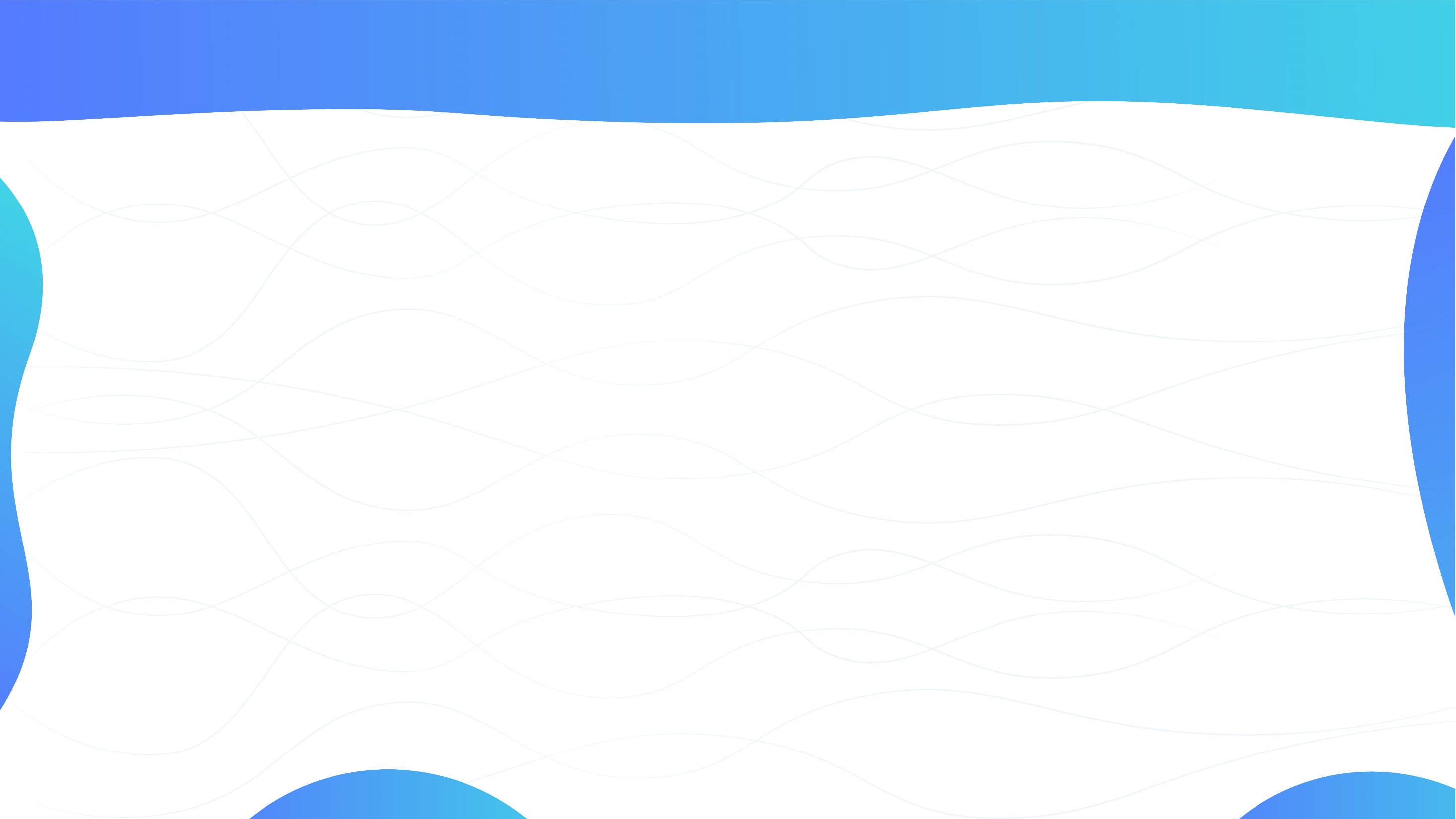 КРИТЕРИИ КОНКУРСНОГО ОТБОРА ППМИ-2023
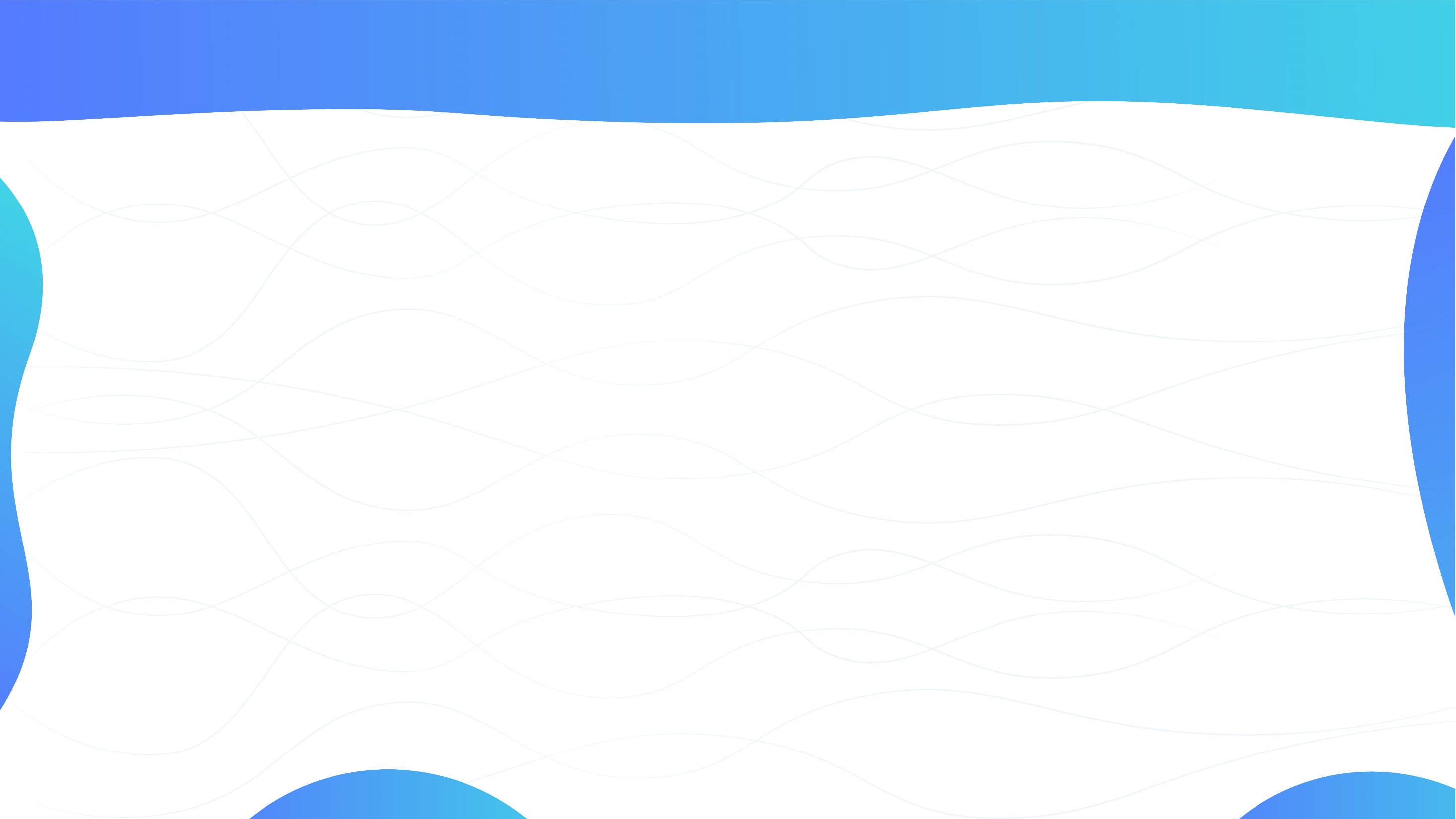 КРИТЕРИИ КОНКУРСНОГО ОТБОРА ППМИ-2023
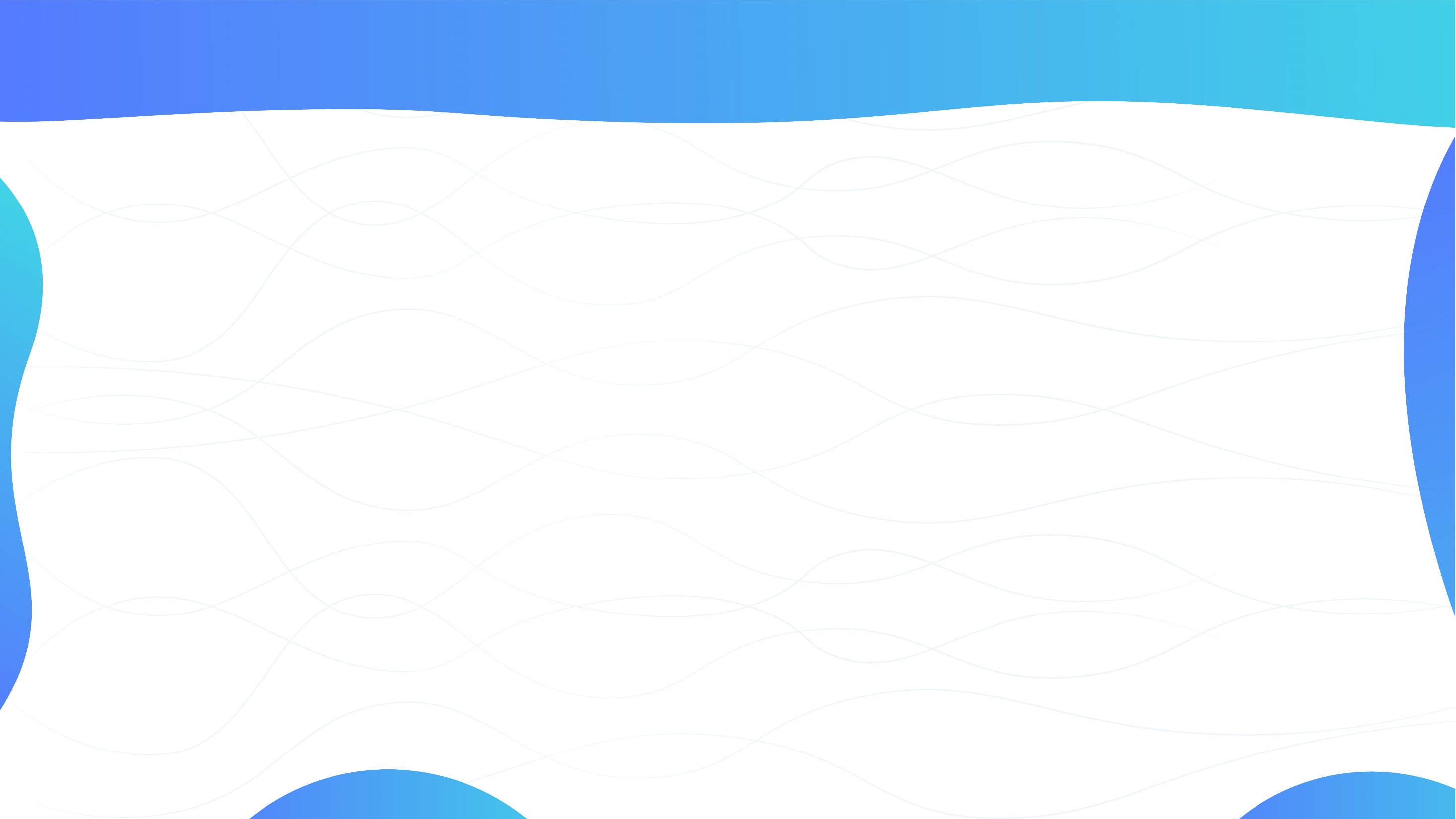 КРИТЕРИИ КОНКУРСНОГО ОТБОРА ППМИ-2023
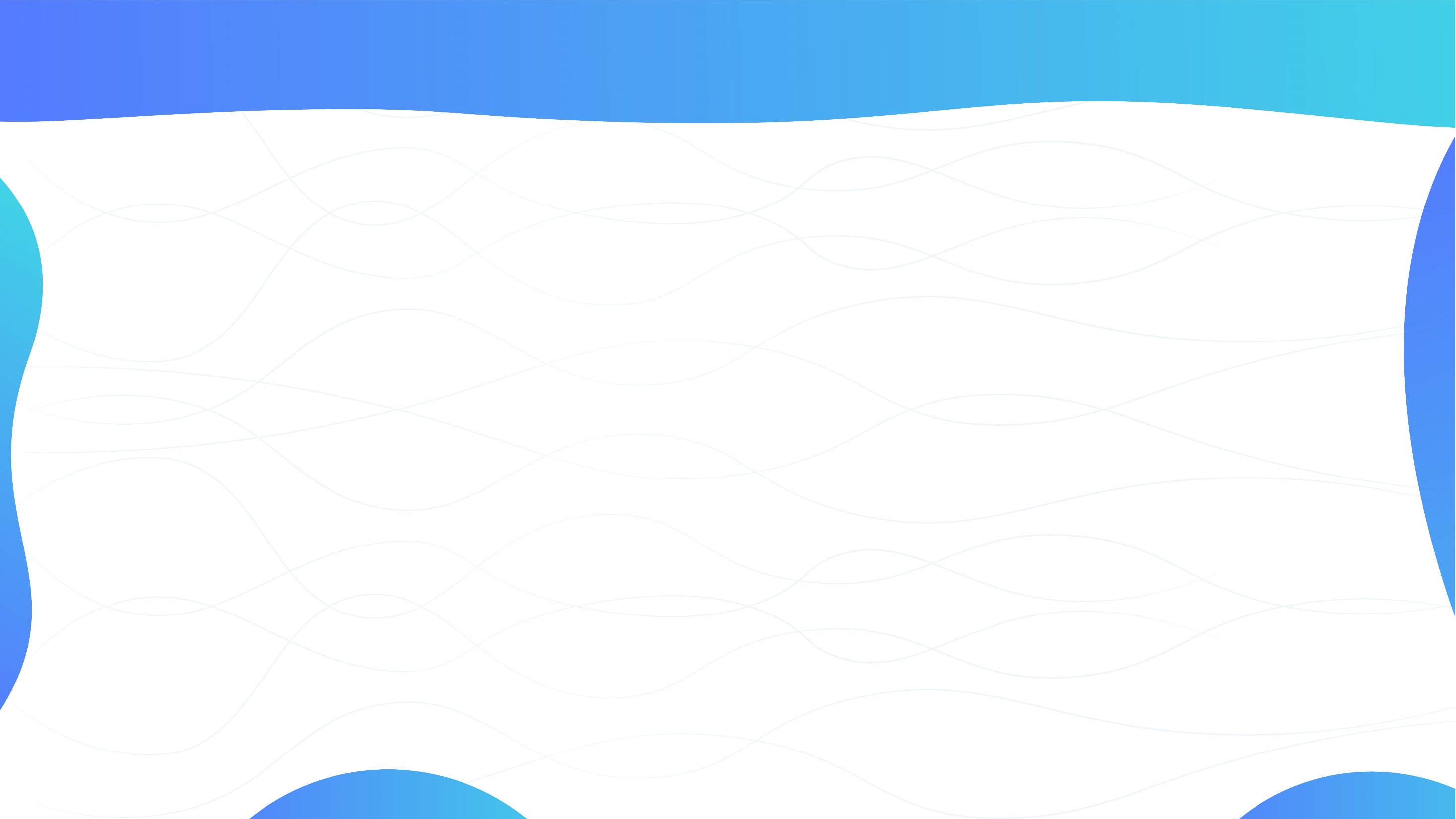 КРИТЕРИИ КОНКУРСНОГО ОТБОРА ППМИ-2023
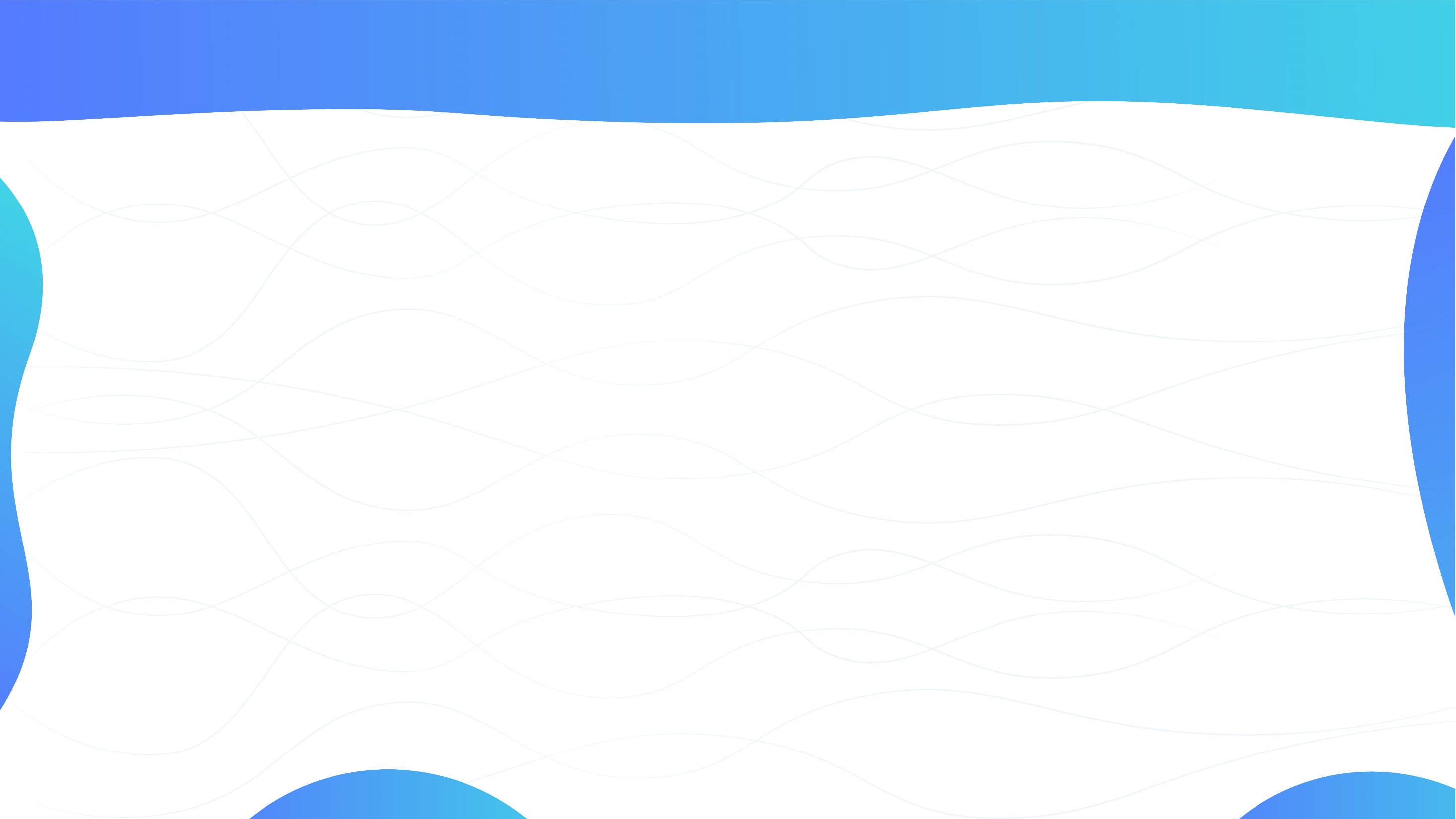 КРИТЕРИИ КОНКУРСНОГО ОТБОРА ППМИ-2023
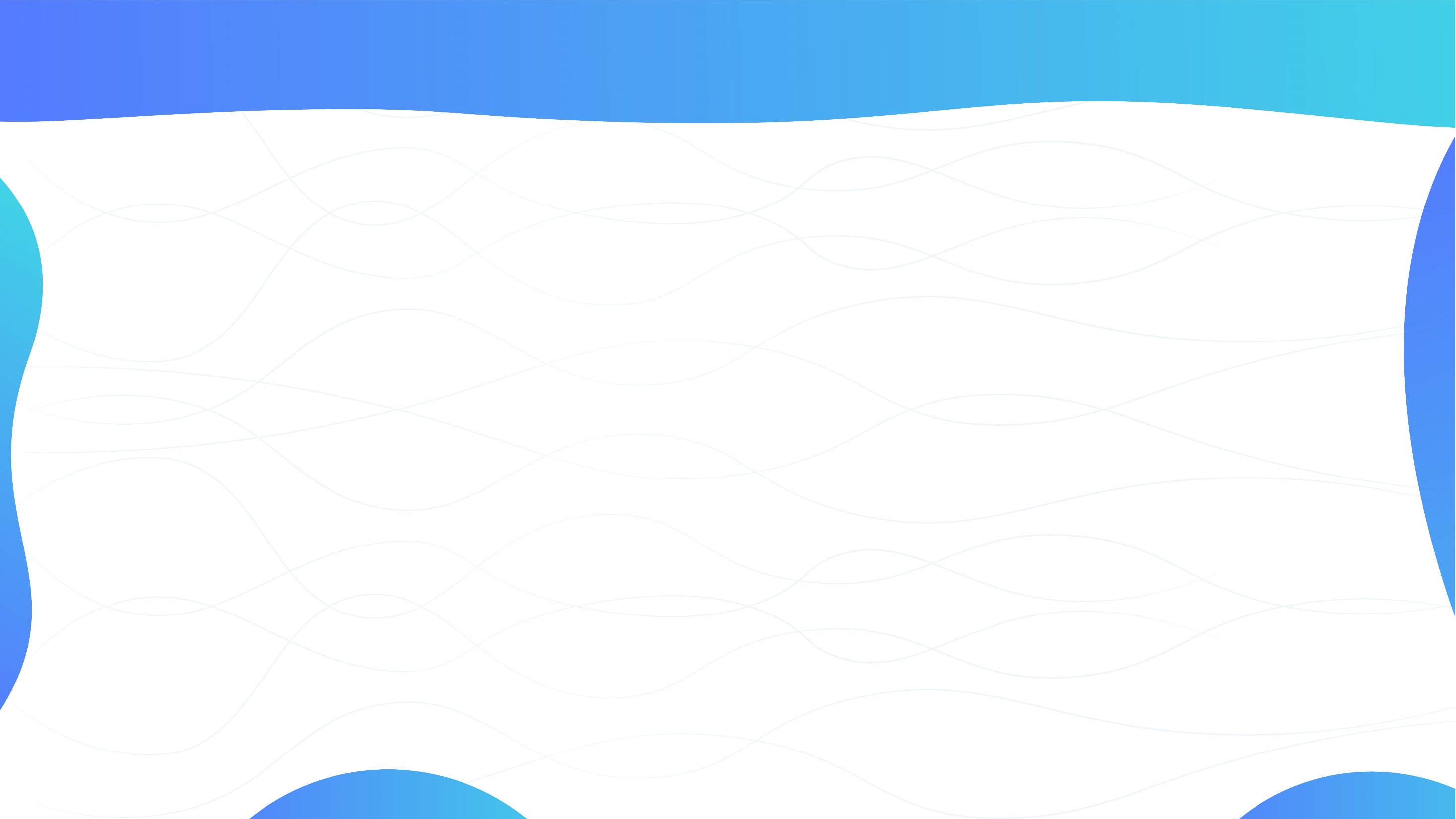 КРИТЕРИИ КОНКУРСНОГО ОТБОРА ППМИ-2023
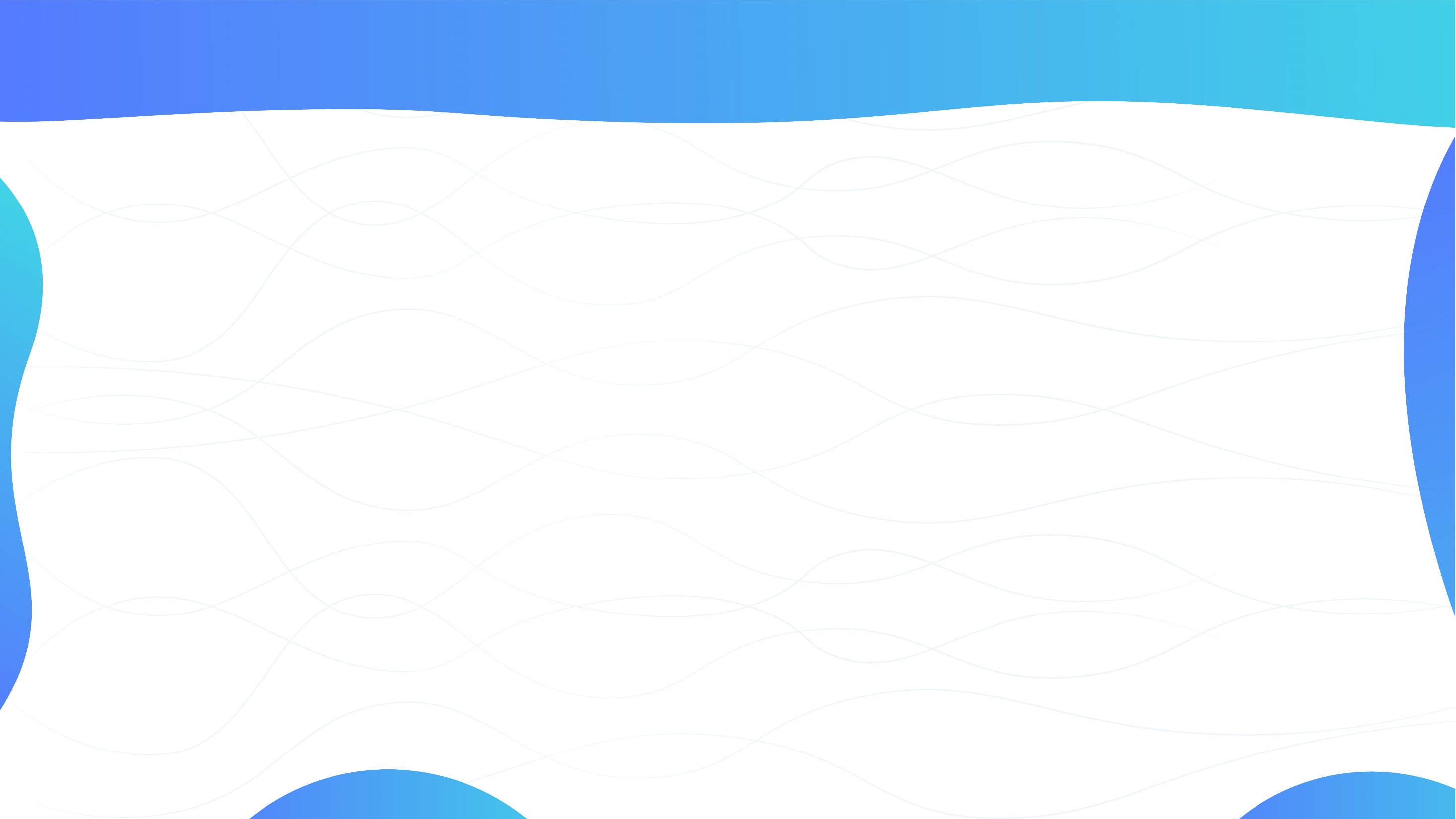 КРИТЕРИИ КОНКУРСНОГО ОТБОРА ППМИ-2023